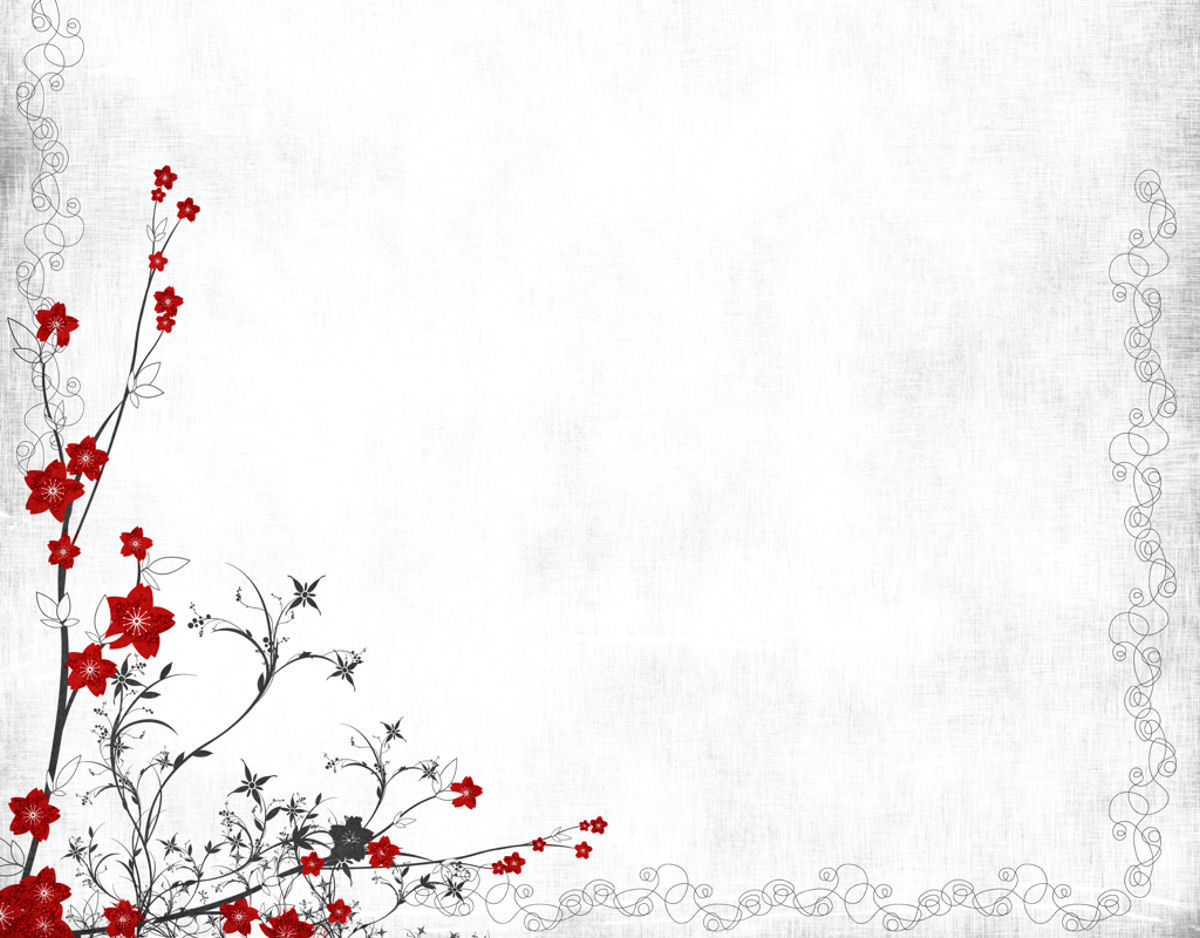 TRÒ CHƠI ĐUỔI HÌNH BẮT CHỮ
Có 6 slide tương ứng với 6 hình ảnh theo thứ tự từ 1 đến 6. Đại diện nhóm/cá nhân HS chọn hình mình muốn giải đoán. Hình ảnh đã cho sẽ là gợi ý để cả nhóm/ cá nhân đưa ra đáp án.
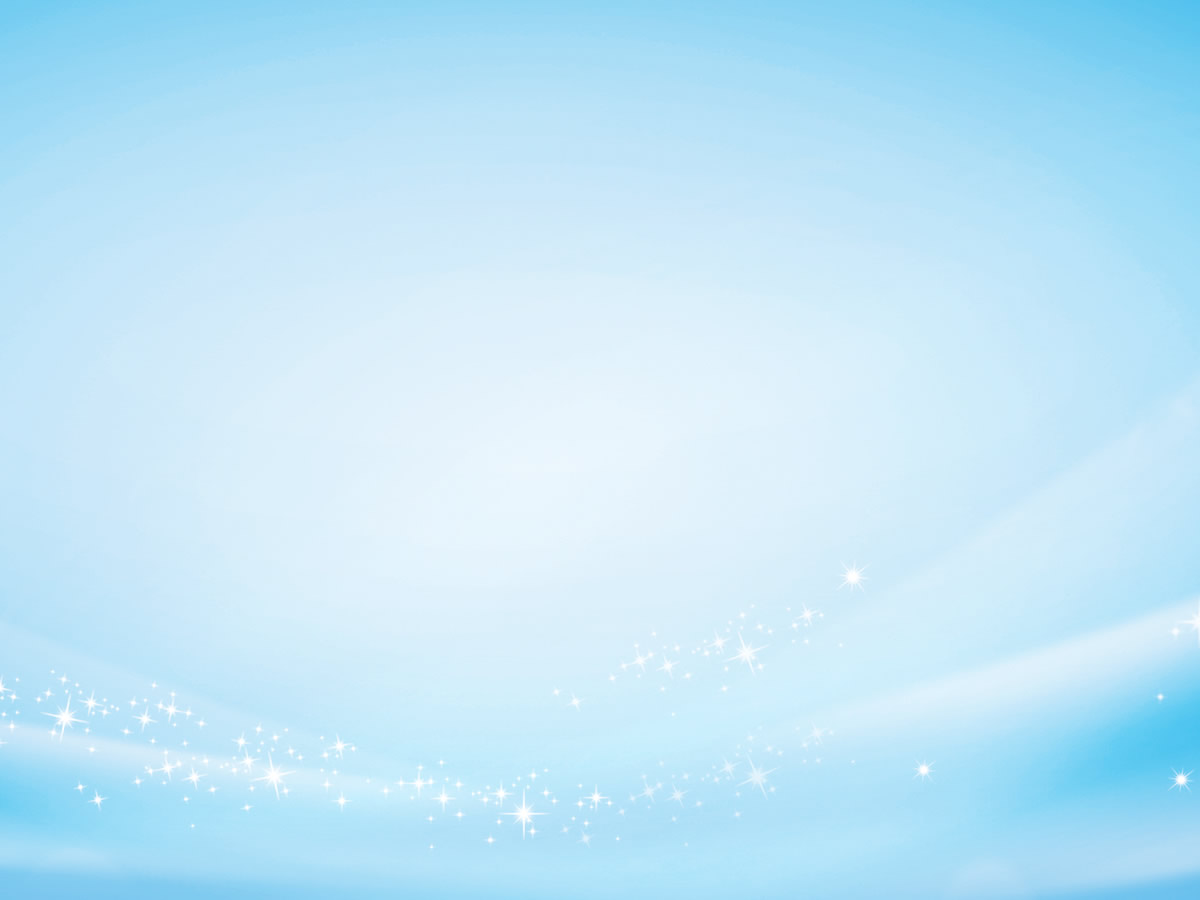 Hình
Chữ
1
Ba chân bốn cẳng
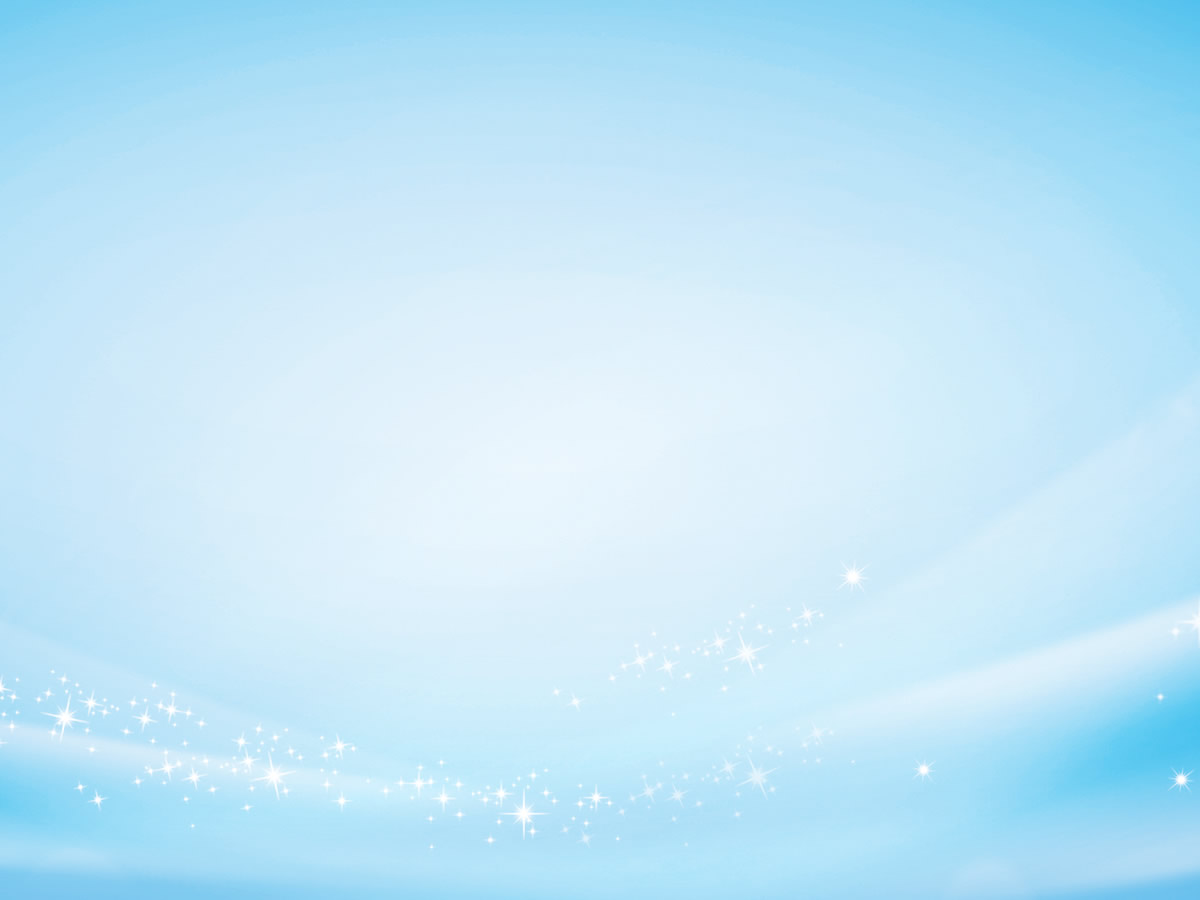 Hình
Chữ
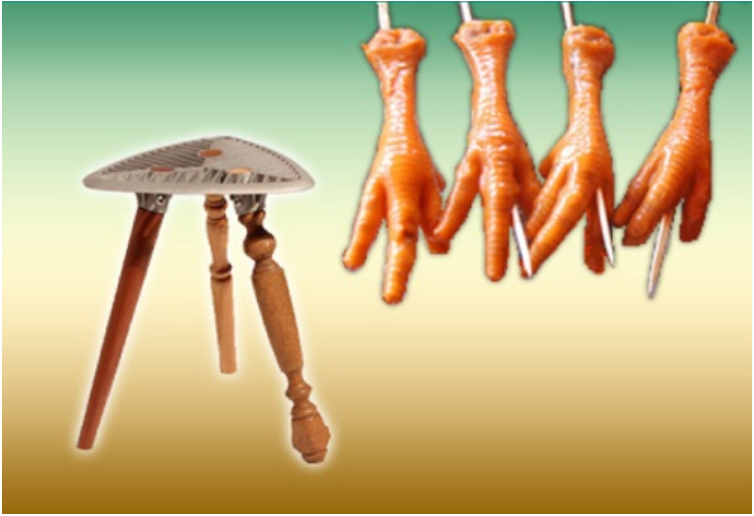 2
Ba chân bốn cẳng
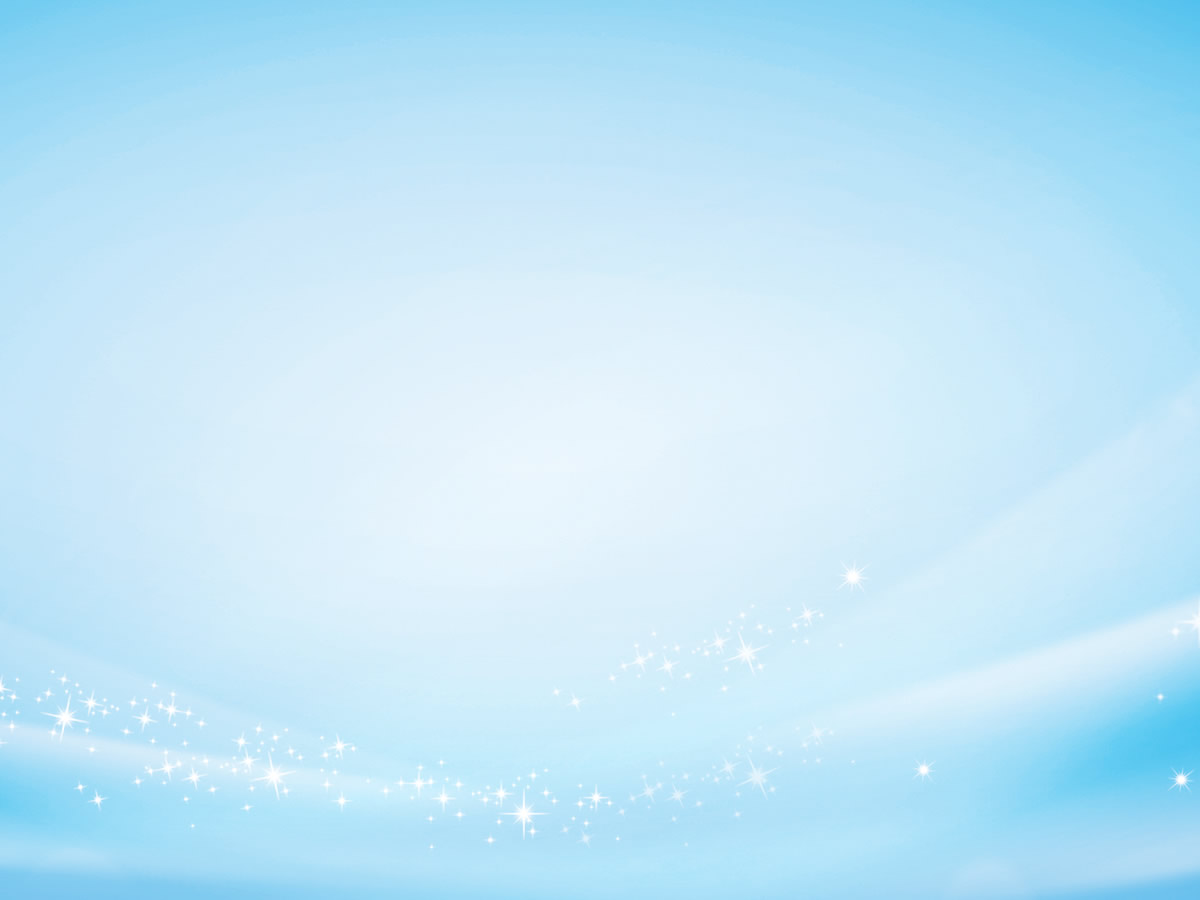 Hình
Chữ
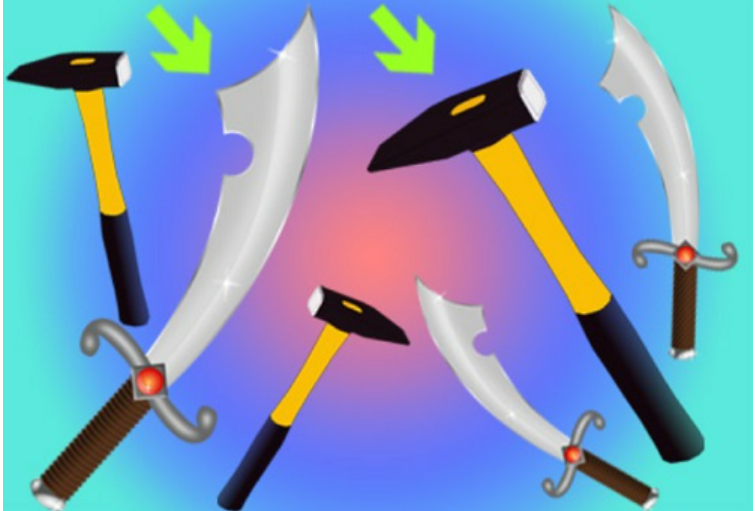 3
Đao to búa lớn
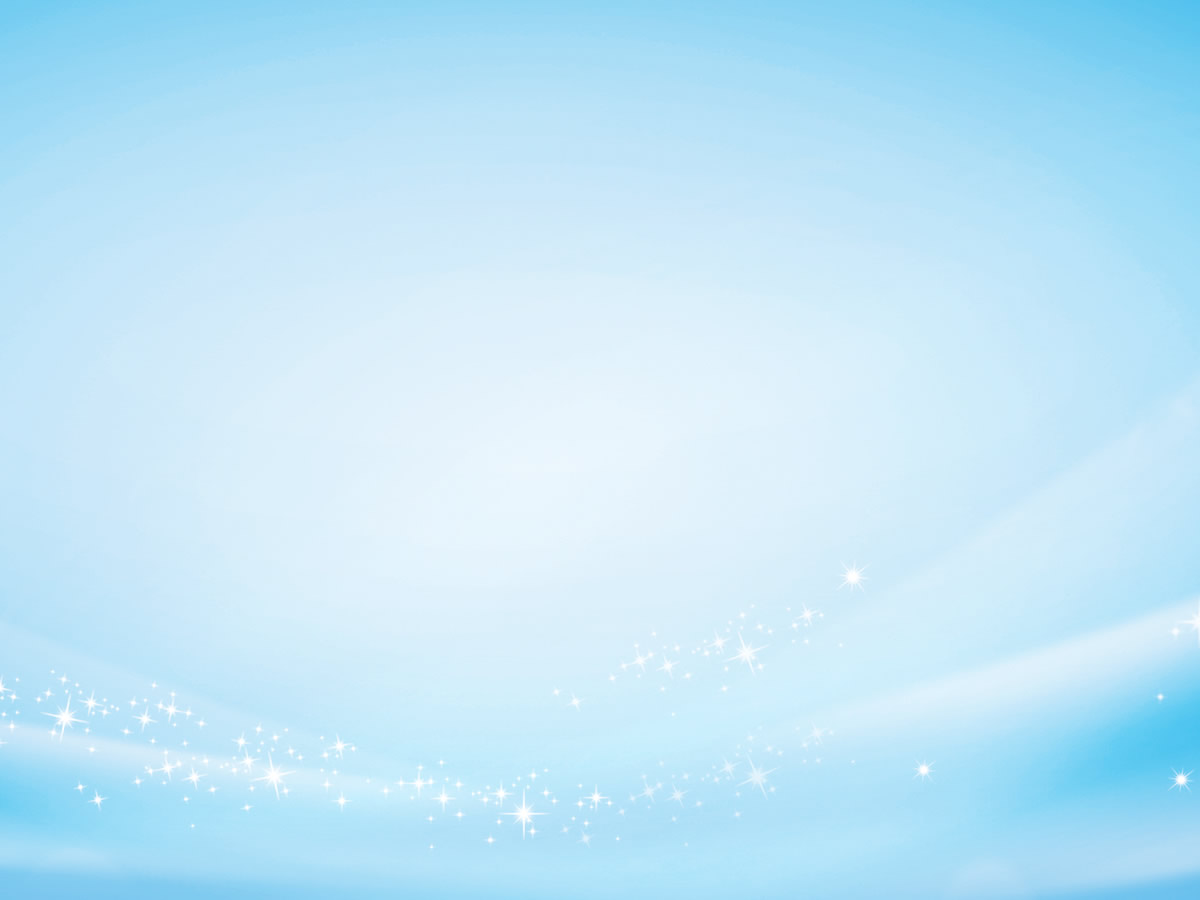 Hình
Chữ
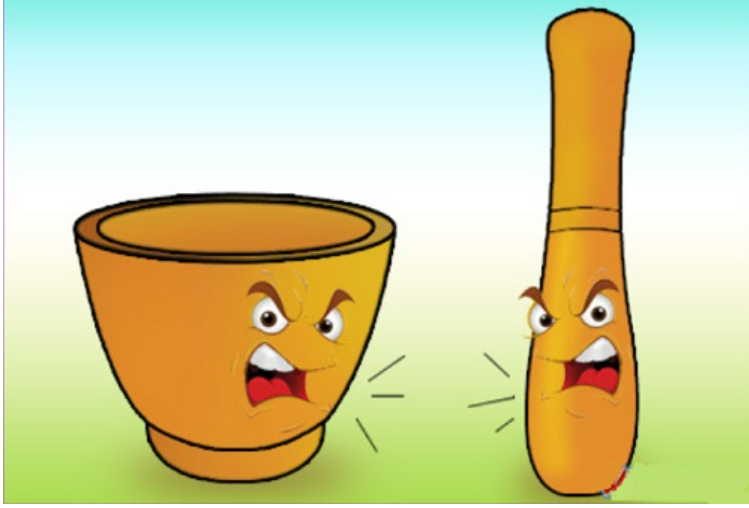 4
Cãi chày cãi cối
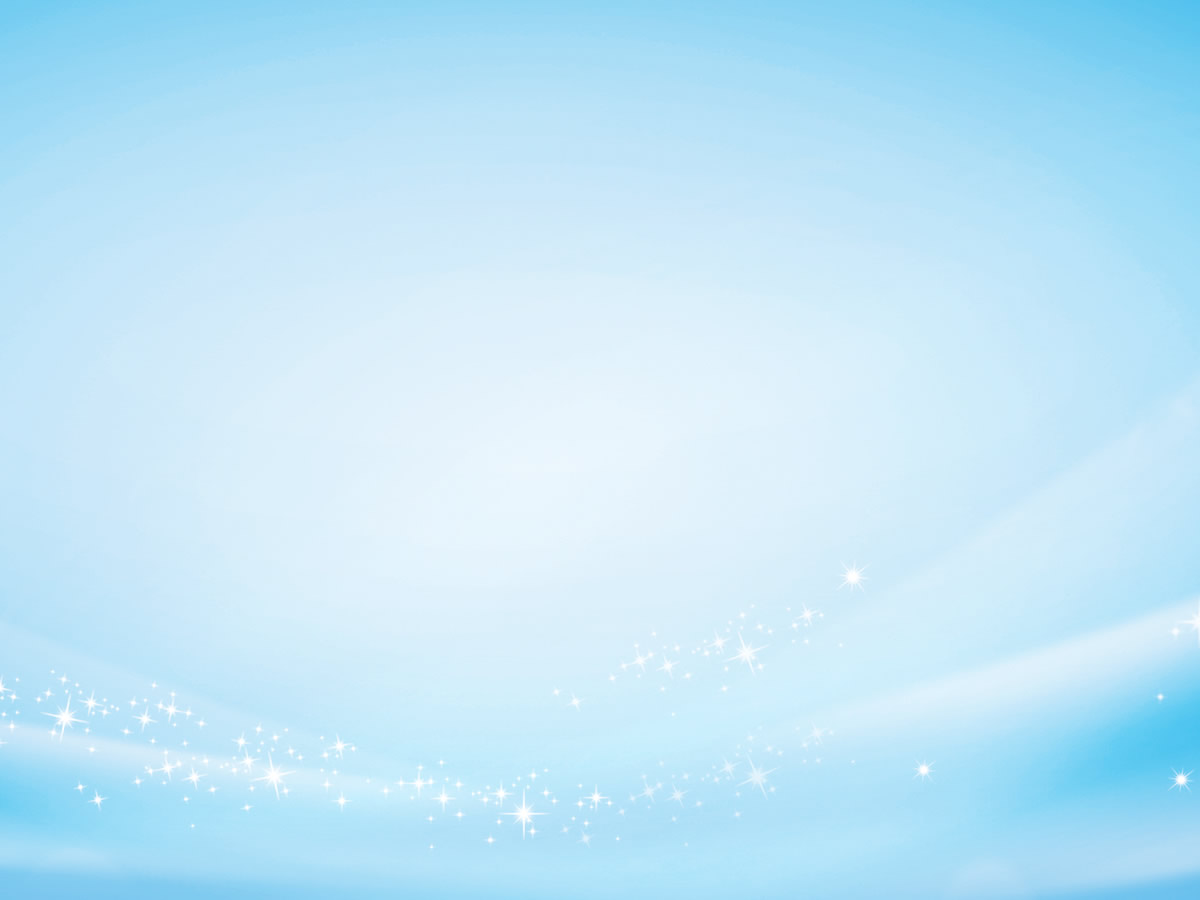 Hình
Chữ
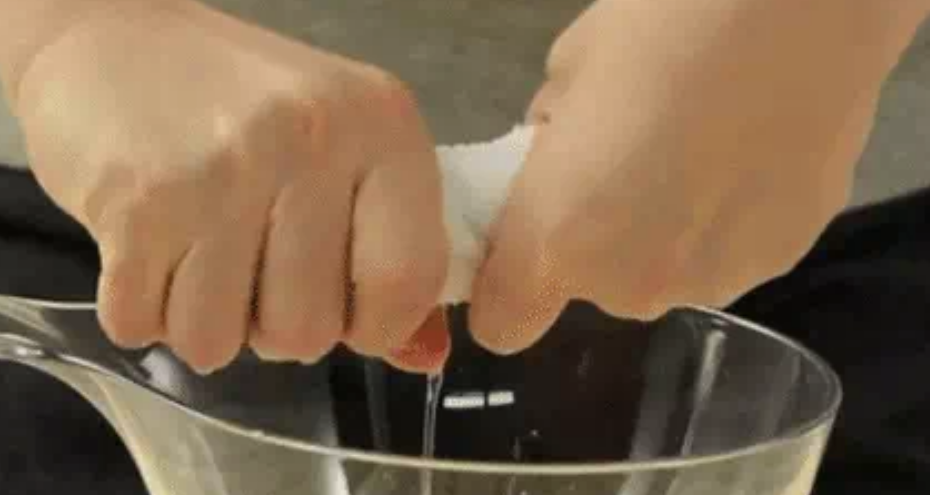 5
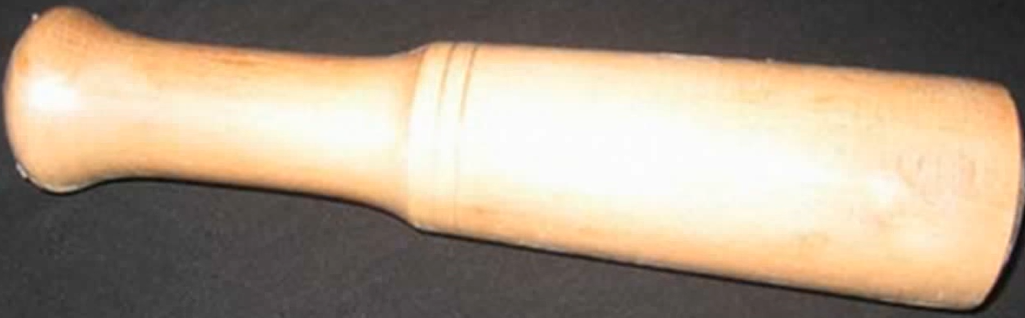 Vắt cổ chày ra nước
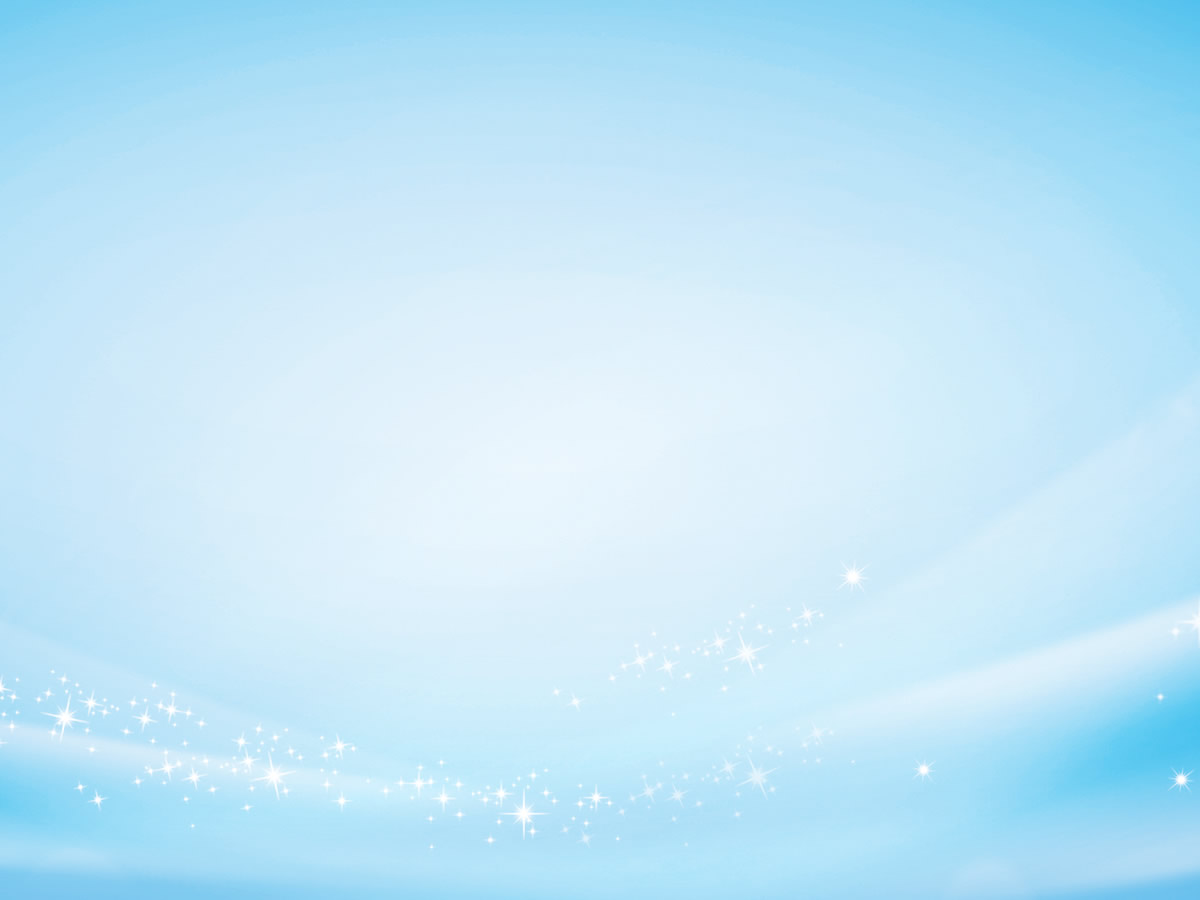 Hình
Chữ
6
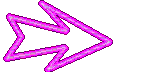 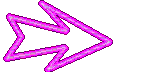 phÊn mic
Mặt hoa da phấn
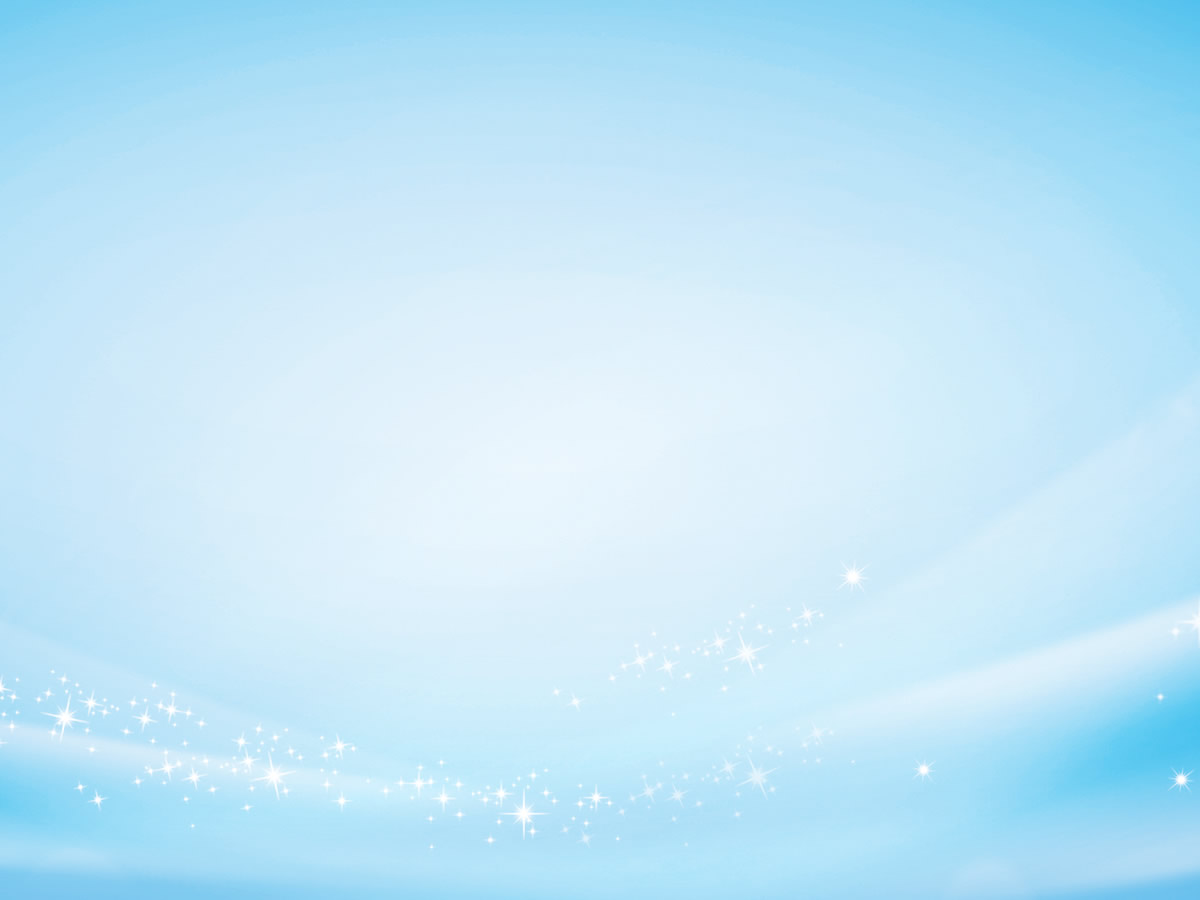 Bài tập 1: Chỉ ra và giải nghĩa thành ngữ trong các câu sau
a. Tất cả những cái đó cám dỗ tôi hơn là qui tắc về phân từ; nhưng tôi cưỡng lại được, và ba chân bốn cẳng chạy đến trường.
ba chân bốn cẳng
Thành ngữ
→ (đi/chạy) hết sức nhanh và vội vã
b. Lại có khi tôi cảm thấy mình dũng mãnh đến nỗi dù có phải chuyển núi dời sông tôi cũng sẵn sàng.
chuyển núi dời sông
thành ngữ
→ chỉ việc khó khăn hơn mức bình thường.
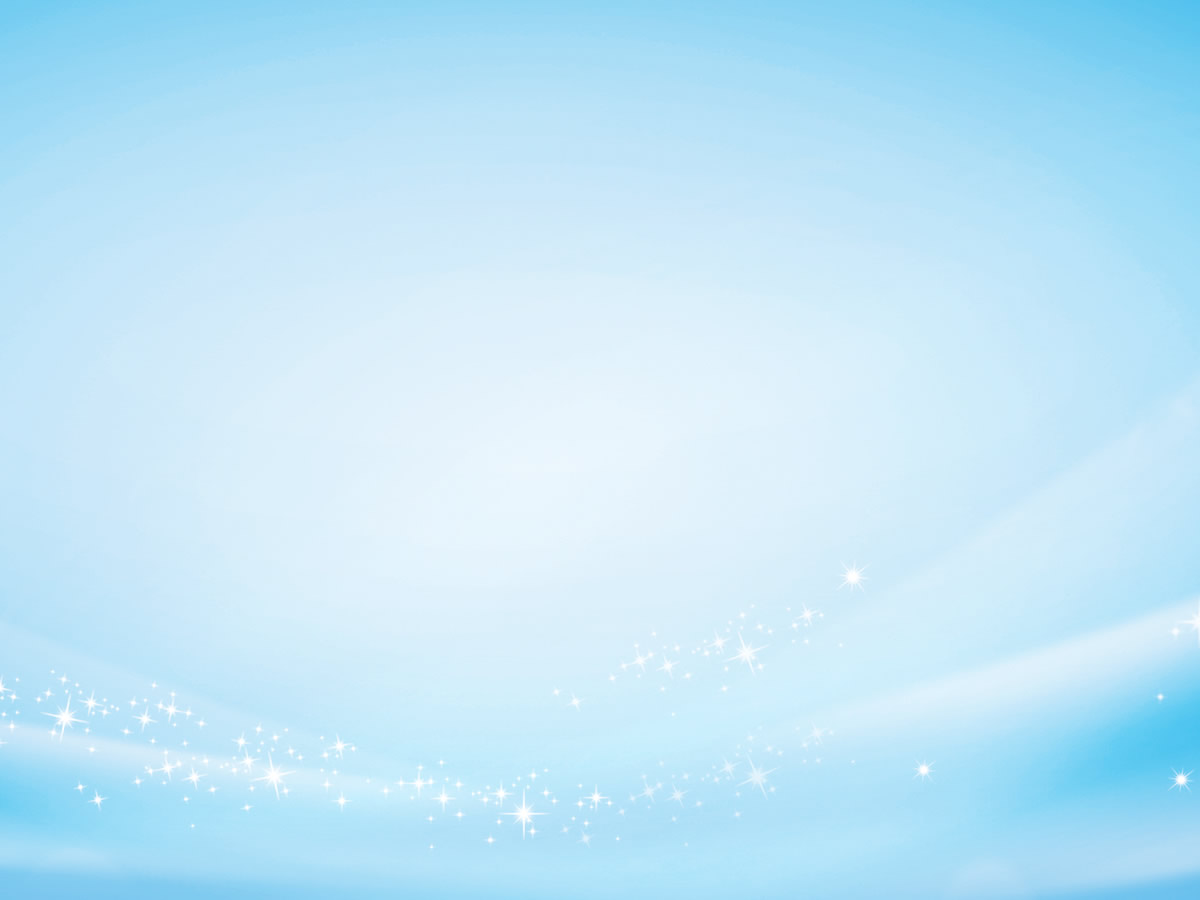 Bài tập 2: Thử thay thành ngữ (in đậm) trong các câu sau bằng từ ngữ có ý nghĩa tương đương, rồi rút ra nhận xét
a. Thành có bao nhiêu gỗ hỏng bỏ hết và bao nhiêu vốn liếng đi đời nhà ma sạch. 
(Đẽo cày giữa đường)
→  Từ ngữ có ý nghĩa tương đương với thành ngữ (in đậm): đều mất, đi đời, không còn gì …
b. Giờ đây công chúa là một chị phụ bếp, thôi thì thượng vàng hạ cám việc gì cũng phải làm.
(Vua chích choè)
→ Từ ngữ có ý nghĩa tương đương với thành ngữ (in đậm): (việc) nặng hay nhẹ có đủ cả
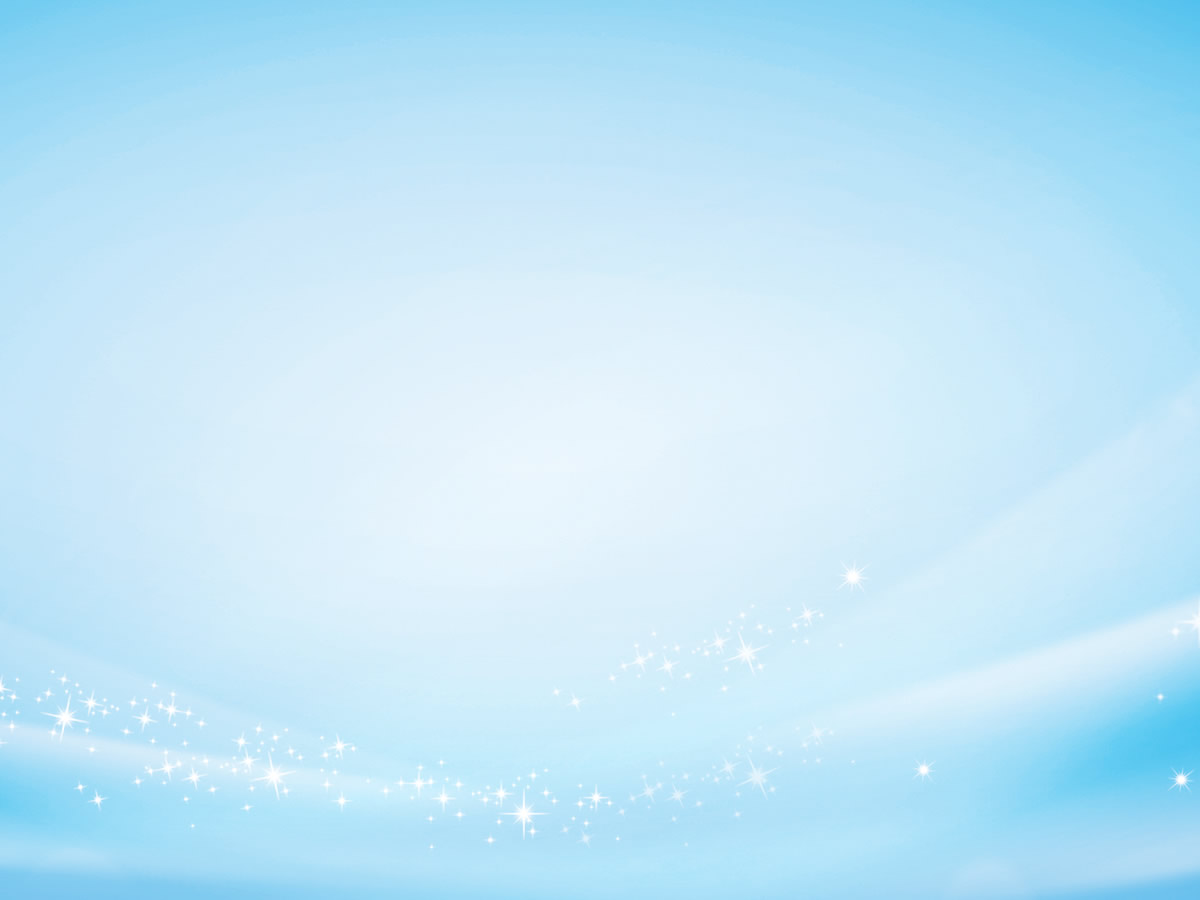 Bài tập 2: Thử thay thành ngữ (in đậm) trong các câu sau bằng từ ngữ có ý nghĩa tương đương, rồi rút ra nhận xét
Nhận xét: Sử dụng thành ngữ sẽ giúp việc diễn đạt nghĩa trong câu trở nên súc tích, gợi nhiều liên tưởng và gây ấn tượng hơn.
Bài tập 3: Nhận xét về việc sử dụng thành ngữ đẽo cày giữa đường ở hai trường hợp sau:
a. Anh làm việc này chắc nhiều người góp cho những ý kiến hay. Khác gì đẽo cày giữa đường.
b. Chín người mười ý, tôi biết nghe theo ai bây giờ? Thật là đẽo cày giữa đường.
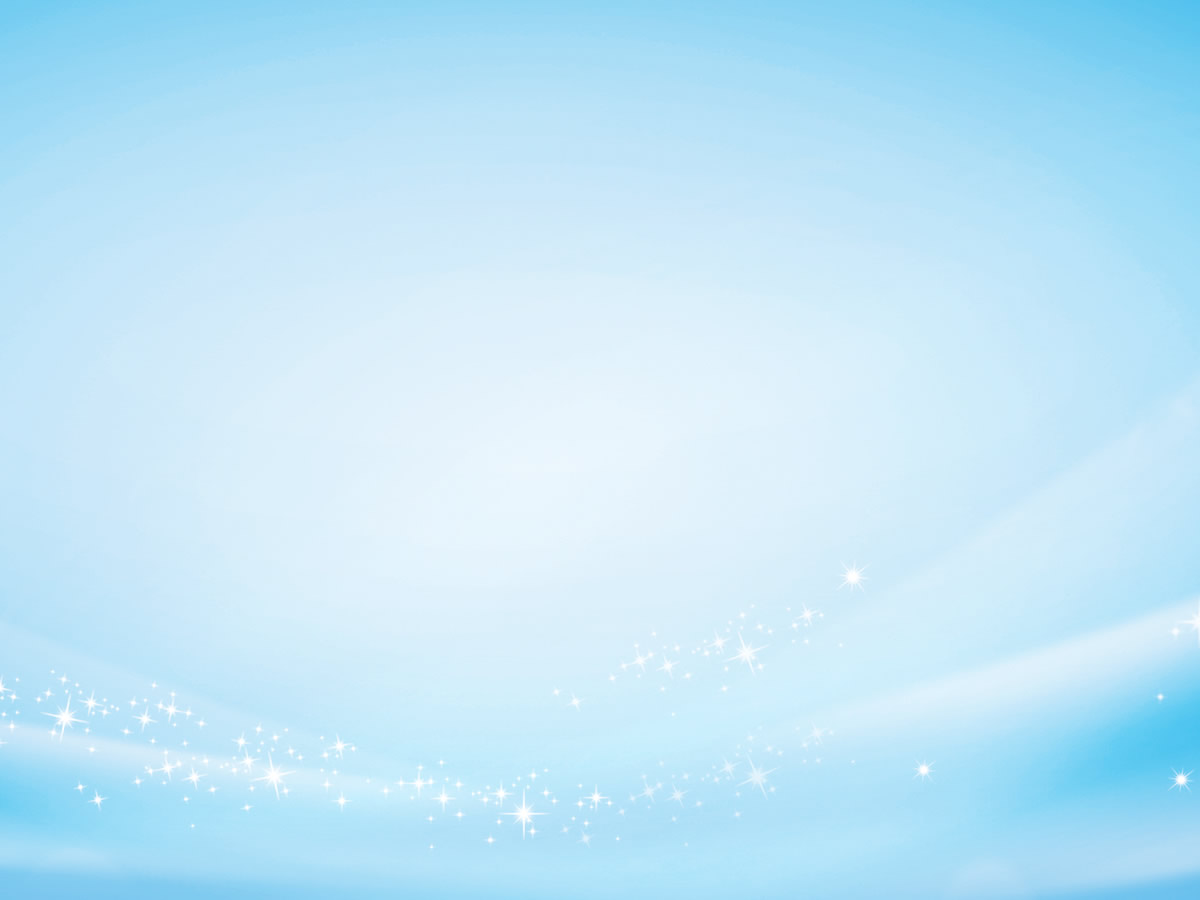 Bài tập 3: Nhận xét về việc sử dụng thành ngữ đẽo cày giữa đường ở hai trường hợp sau:
a. Anh làm việc này chắc nhiều người góp cho những ý kiến hay. Khác gì đẽo cày giữa đường.
→ Nội dung của câu trước với câu sau thiếu lôgic (không hợp lí), gây khó hiểu.
b. Chín người mười ý, tôi biết nghe theo ai bây giờ? Thật là đẽo cày giữa đường.
→ Nội dung ở câu sau liên quan chặt chẽ với nội dung của câu đứng trước, biểu đạt được điều muốn nói một cách súc tích, gây ấn tượng.
Nhận xét: Muốn sử dụng thành ngữ có hiệu quả, biểu đạt được điều muốn nói một cách bóng bẩy, ngắn gọn, … thì người dùng cần hiểu đúng nghĩa của thành ngữ đó.
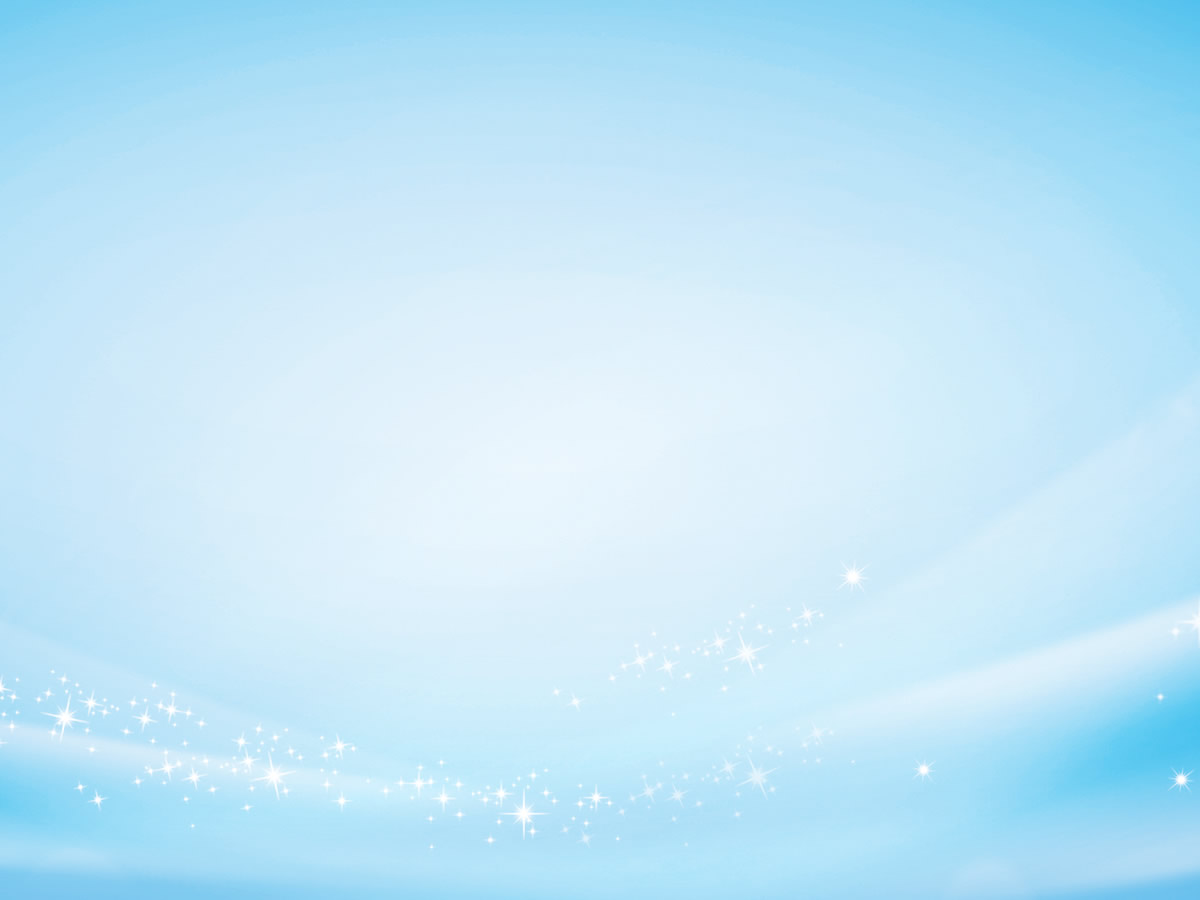 Bài tập 4: Đặt câu có sử dụng thành ngữ (đã cho/sgk 11)
a. Học một biết mười
→ Lan là một cô bé thông minh, “học một biết mười”.
b. Học hay, cày biết
→ Nam là người “học hay, cày biết” thật đáng ngưỡng mộ.
c. Mở mày mở mặt
→ Tôi cố gắng thi đậu đại học để cha mẹ được “mở mày mở mặt” với người ta.
d. Mở cờ trong bụng
→ Tôi vui như “mở cờ trong bụng” khi nhìn thấy tên mình đứng đầu trong kì thi học sinh giỏi cấp thành phố.